Autorská práva- spory Starbucks v Číně -
Júlia Cuberová
Starbucks
= největší světový řetězec kaváren 

V Číně: dnes 600, plánováno 1500 kaváren v roce 2015
Spor č. 1 - Vznik problému
1998: Starbucks vstupuje na taiwanský a čínský trh, první pobočky v Shanghai 
Starbucks získává ochrannou známku „Starbucks“ a také „Xinbake“ (čínský překlad Starbucks)
Spor č. 1 – Nová společnost
1999: Společnost Shanghai cafe si registruje název Xinbake, od roku 2003 začíná provozovat kavárny v Shanghai
podobné logo
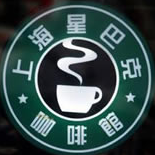 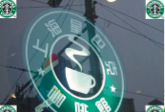 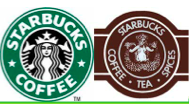 Spor č. 1
2003: Starbucks podává žalobu 
2006: Starbucks vyhrává spor, Shanghai cafe nesmí dále používat stejný znak + pokuta 500 000 yuanů
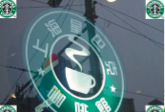 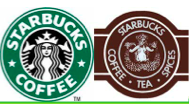 Spor č. 2
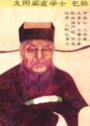 2011: Starbucks otevírá kavárnu v Hefei (Anhui)
Speciální design hrnečků:
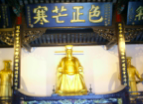 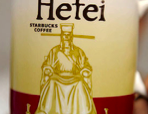 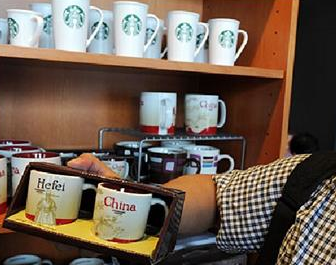 Spor č. 2
Bao Gong 
Problém: Jak doopravdy kdysi vypadal?
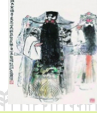 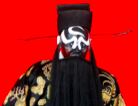 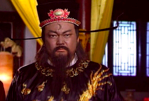 Spor č. 2
Spor 
potomci x Starbucks
X vyhotovení je neuctivé
X porušení ochranné známky
Spor č. 2
Řešení: 
Porušení autorských práv: NE
(ochrana neplatila na hrnky a další použité)
Podoba s Bao Gongem: NE
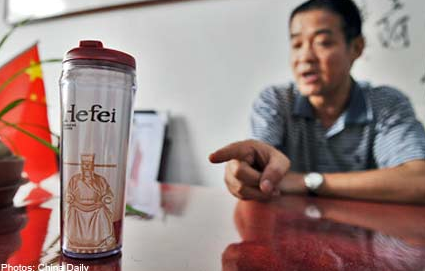 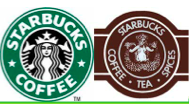